CANVAS EXTERNAL TOOLS COURSE
(TOOLS KIT)
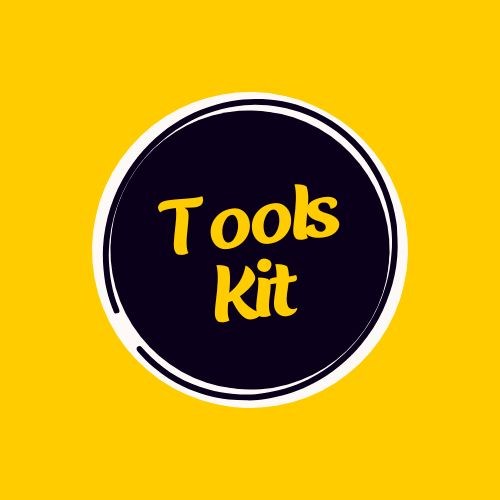 By Zijun Wang
MEITE, 2023
OUTLINE
+24K
1
INNOVATION
COURSE DESIGN
2
3
FEATURES
SUGGESTIONS FROM FACULTY MEMBERS
TOOLS FOR LMS ?
From my internship placement at SOG, faculty members suggested:
ALTERNATIVE WAYS TO INTERACT WITH LEARNERS ?
TARGET LEARNERS
this course is designed for:
TEACHERS
INSTUCTIONAL DESIGNERS
Learning Outcomes
Create topics and groups for discussion and activities and track progress.
01 - MANAGING CLASS
Videos, assignments, slides
02 - CREATING MATERIALS
Use multiple channels/tools to interact with learners
03 - INTERACTING
PERSONALIZE
COMMUNITY BUILDING
THANK YOU
Zijun Wang

zijun@ad.unc.edu